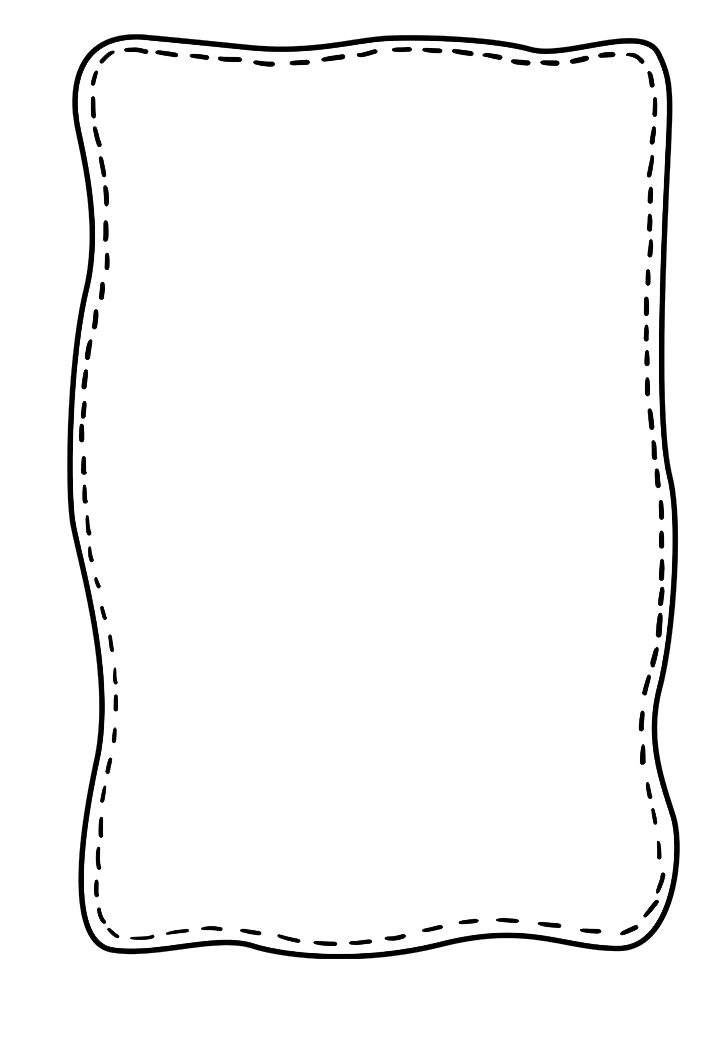 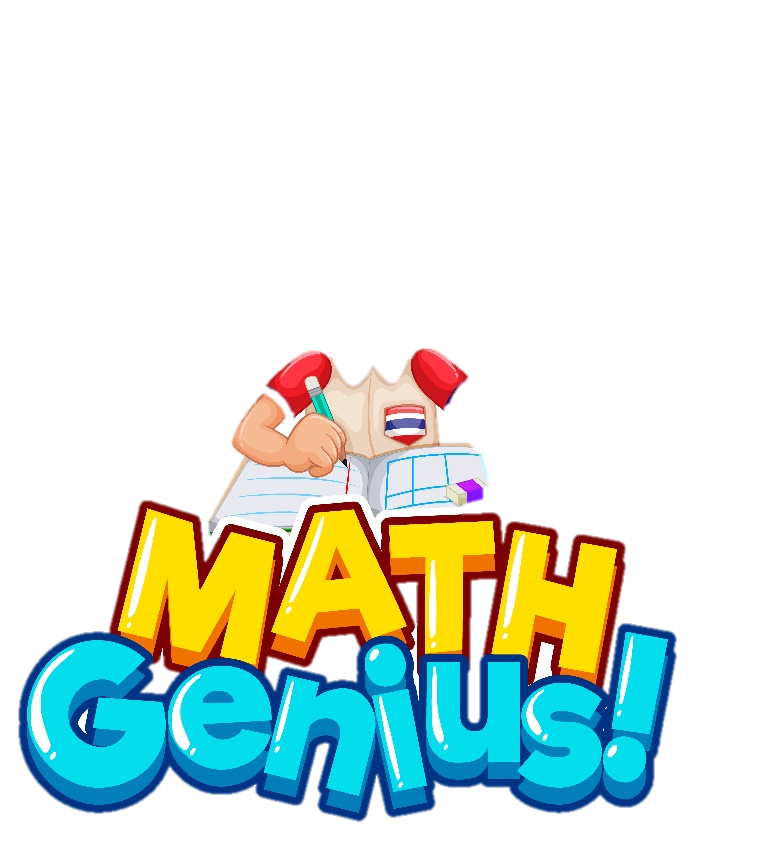 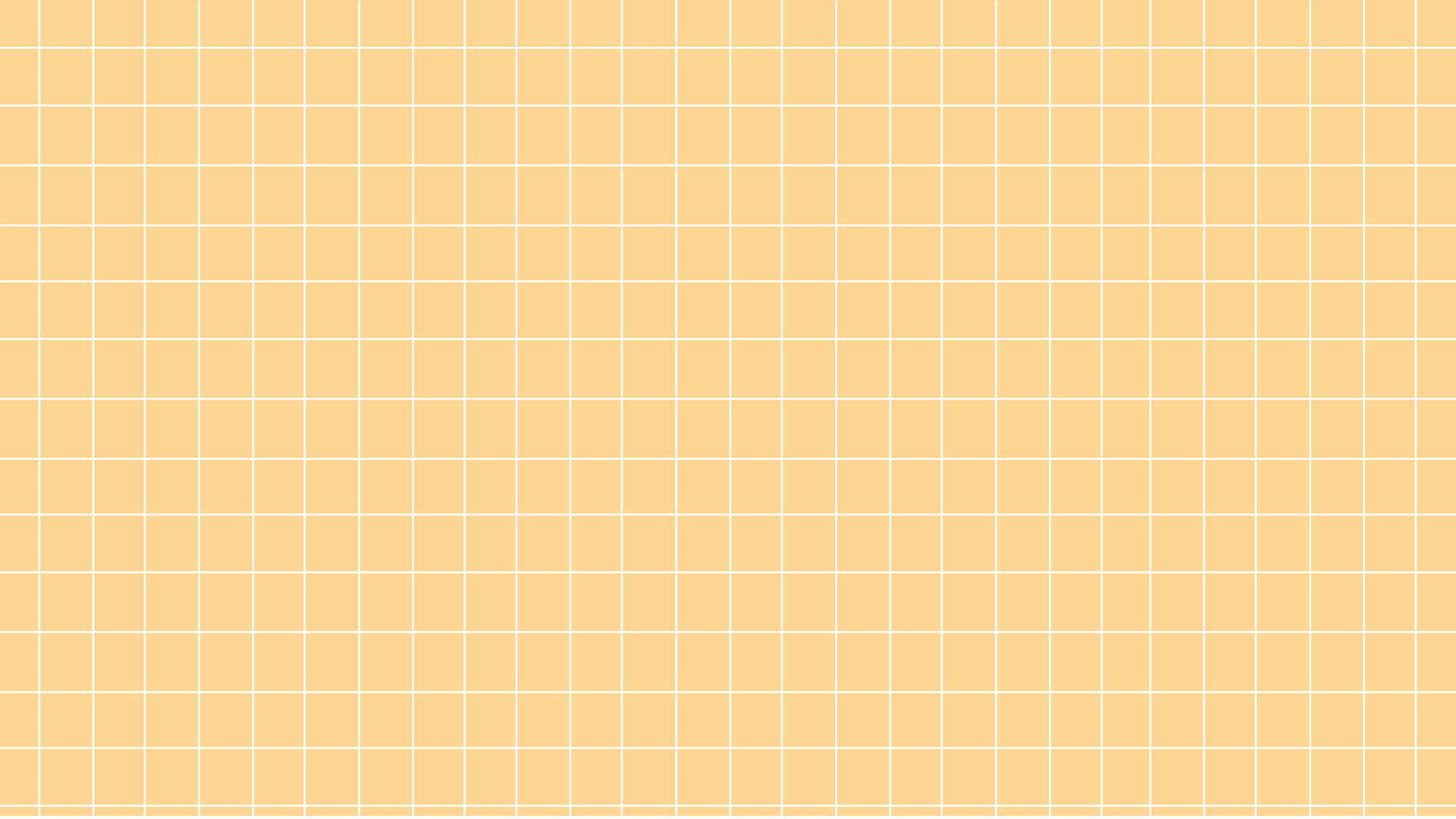 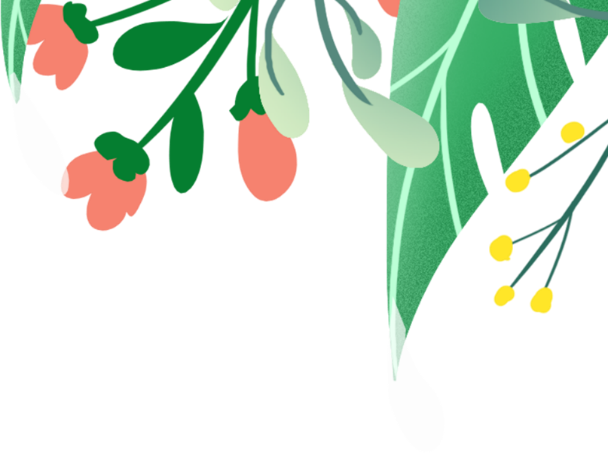 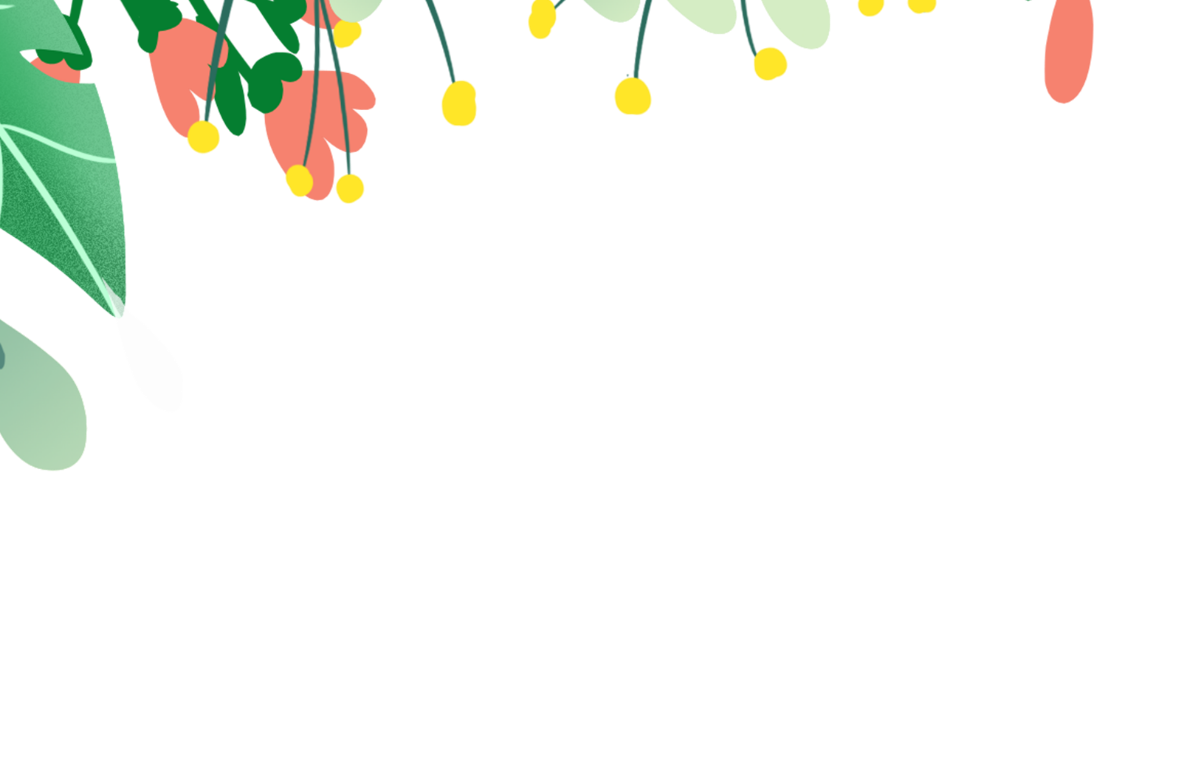 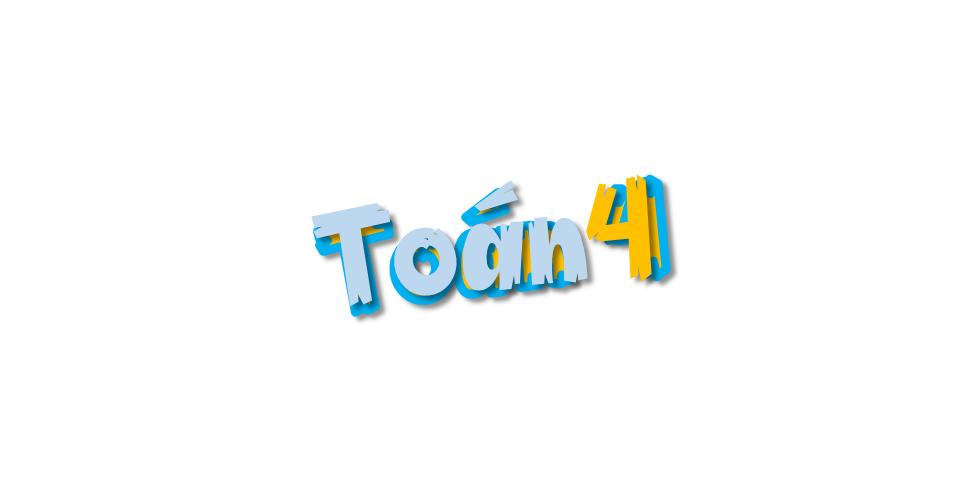 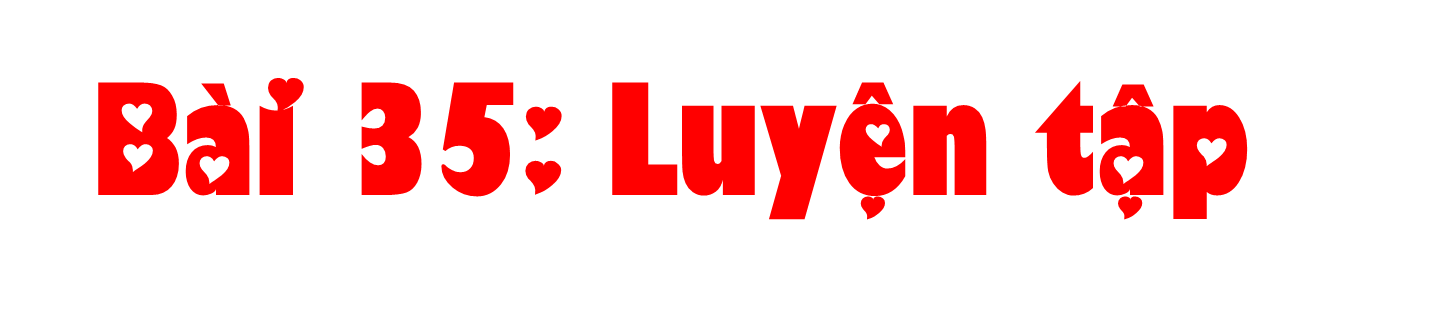 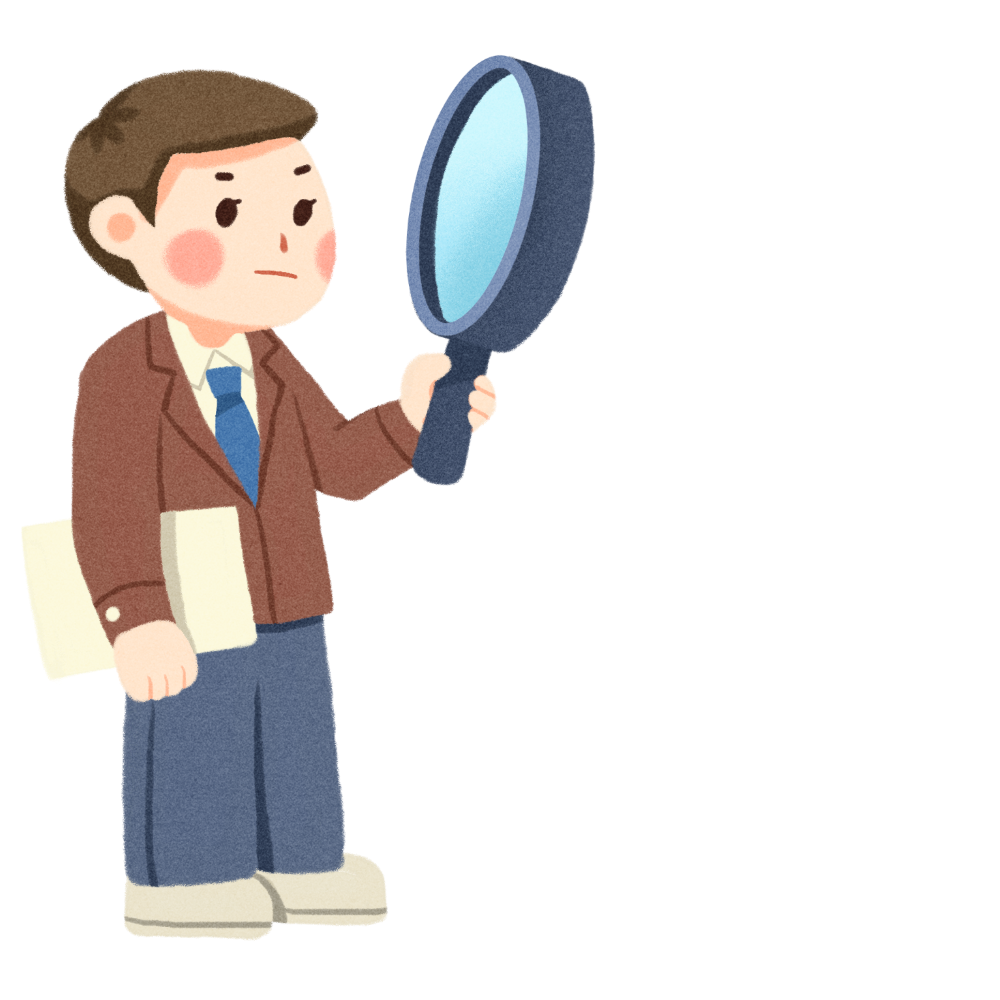 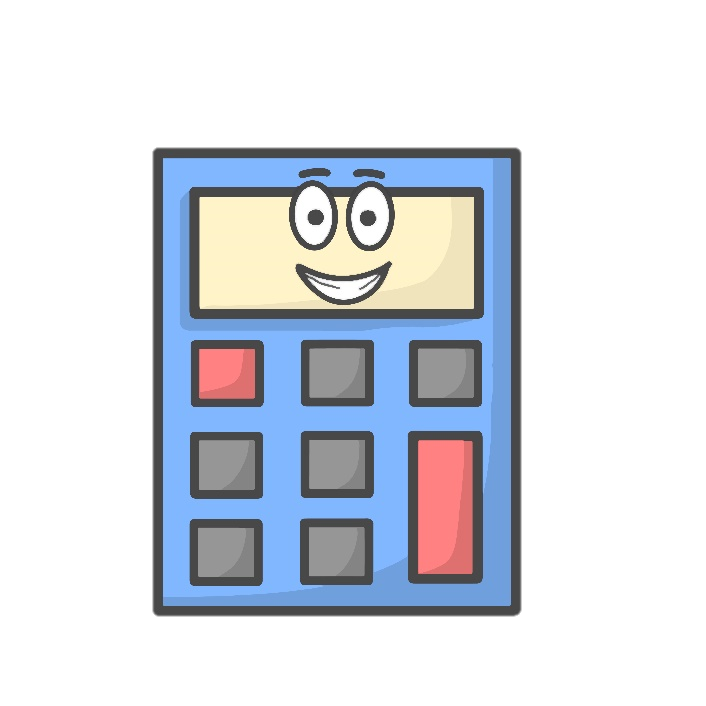 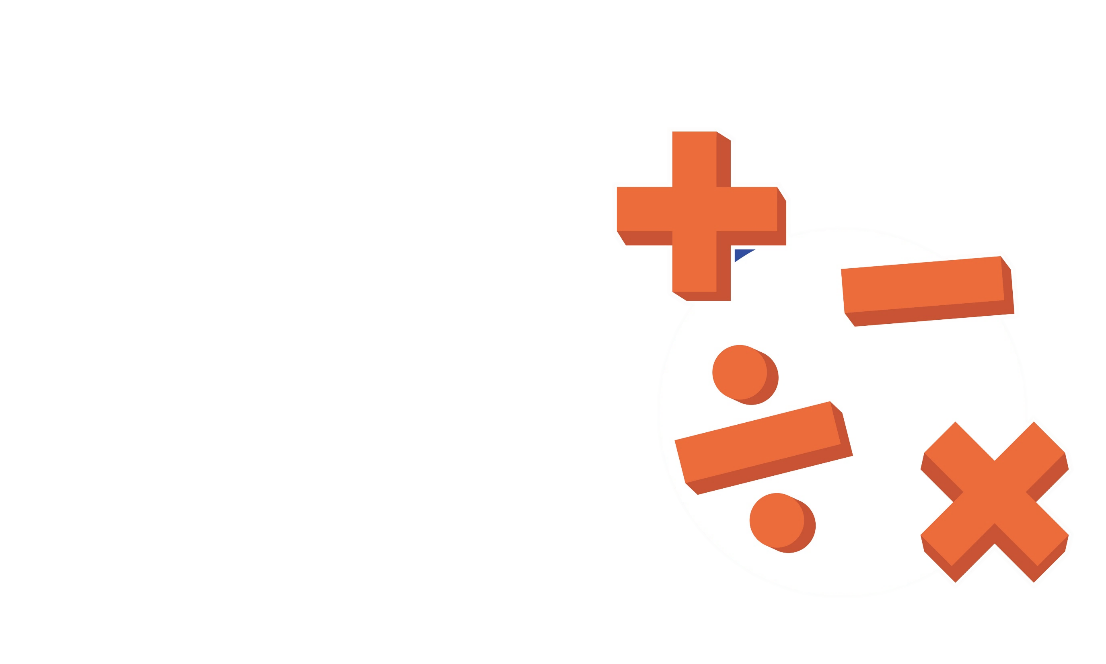 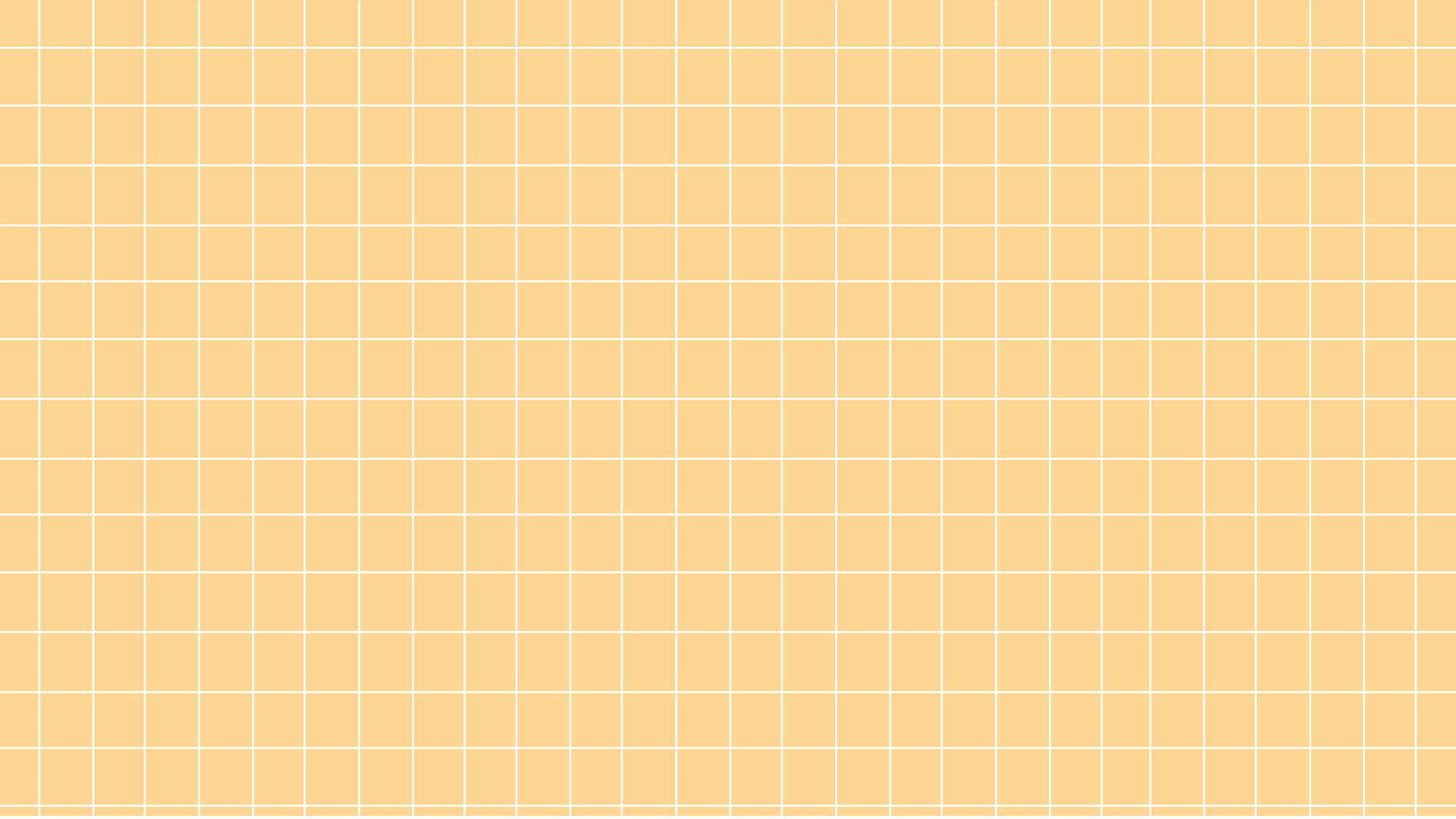 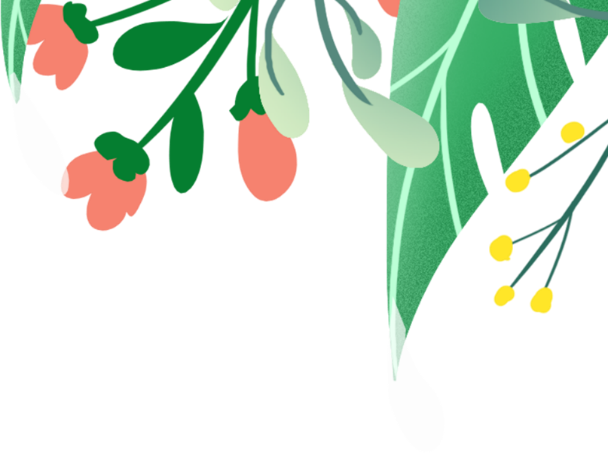 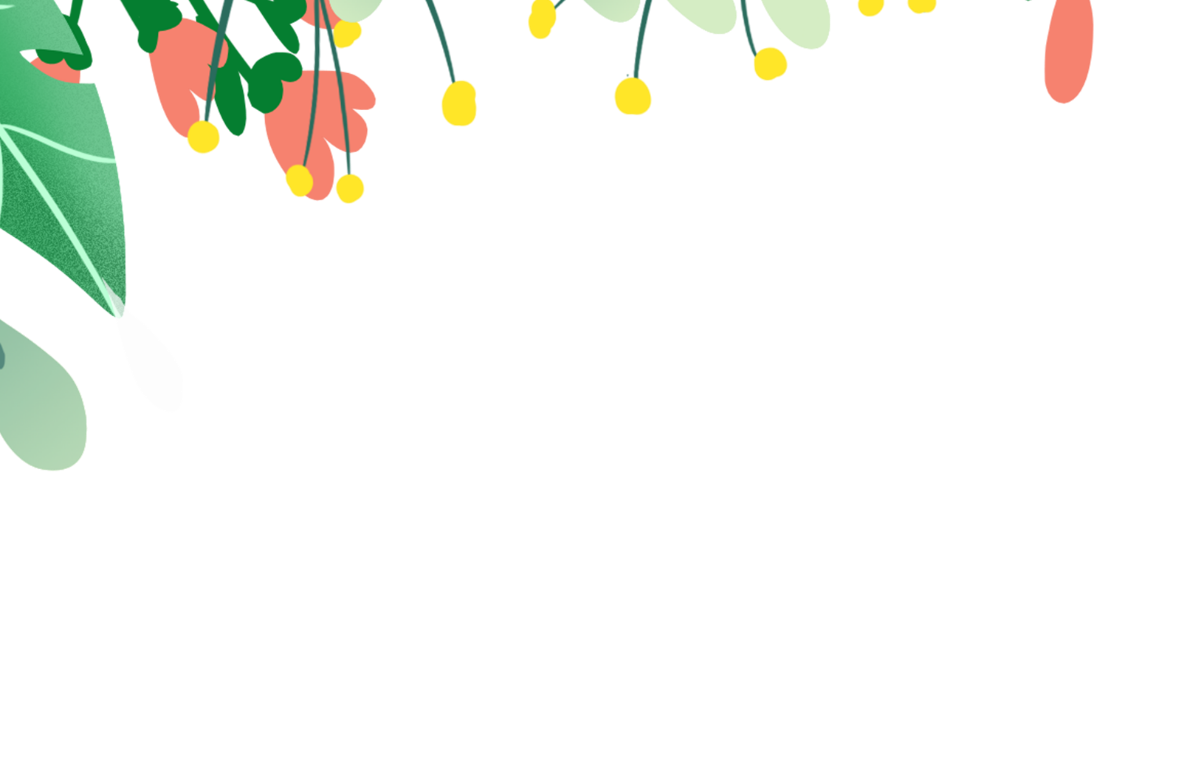 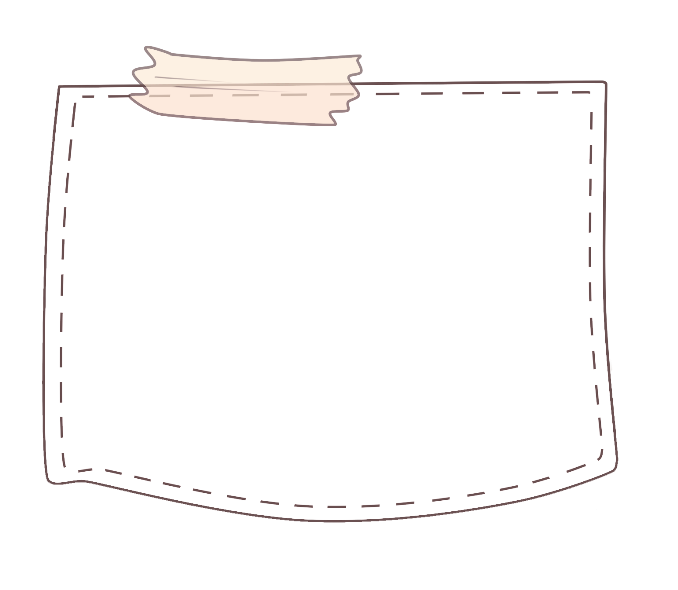 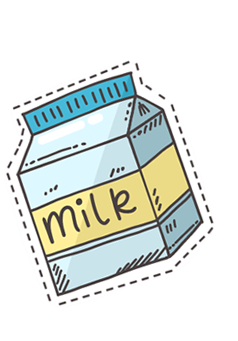 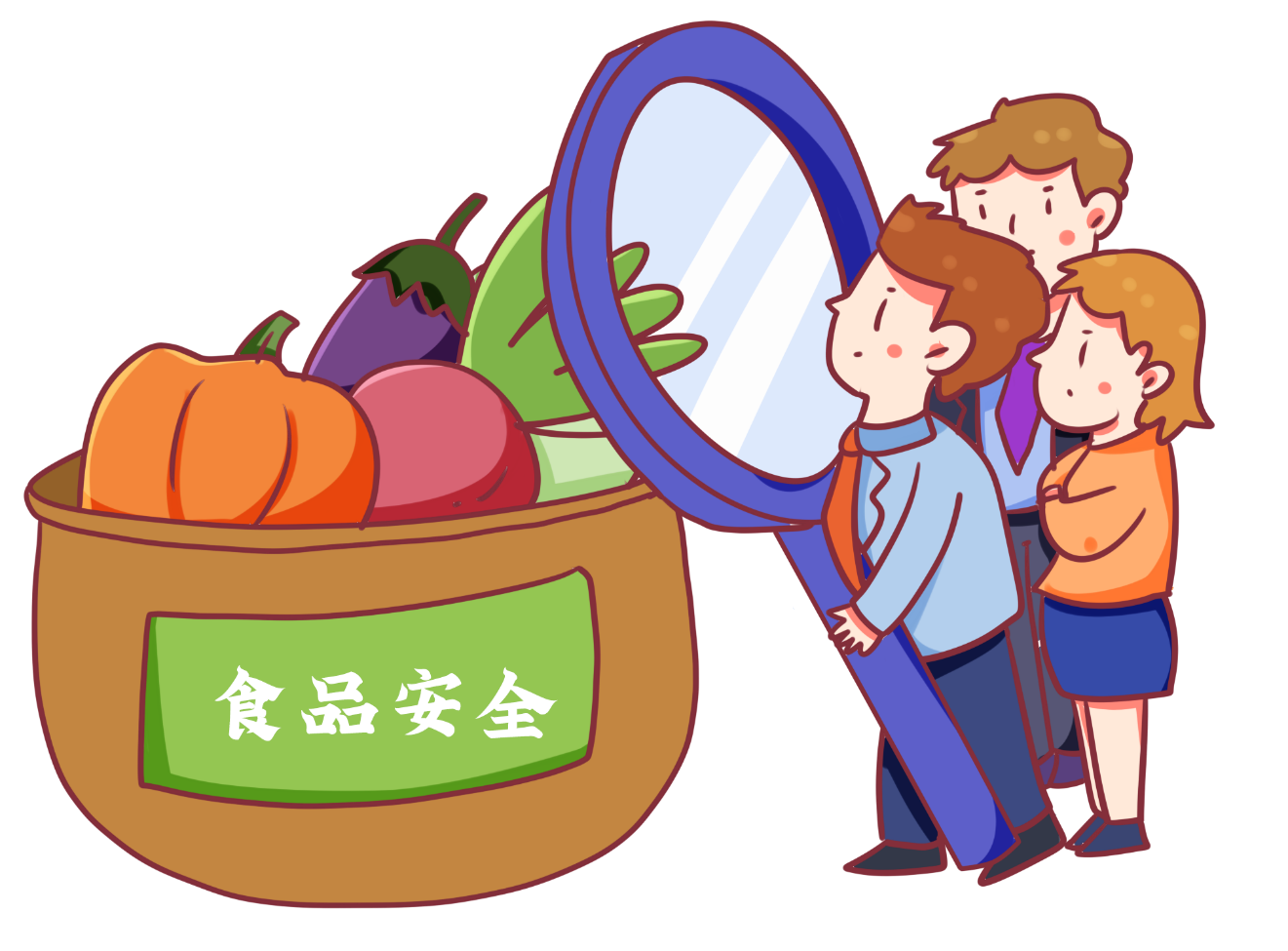 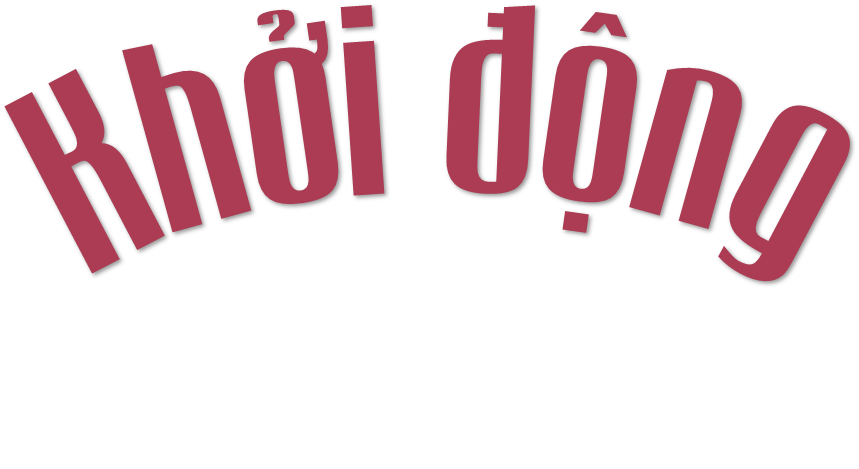 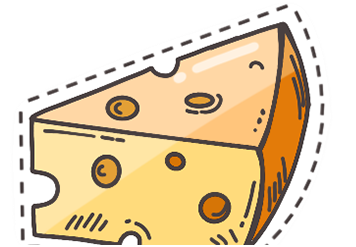 https://youtube.com/watch?v=WZJAIkmT3Rg
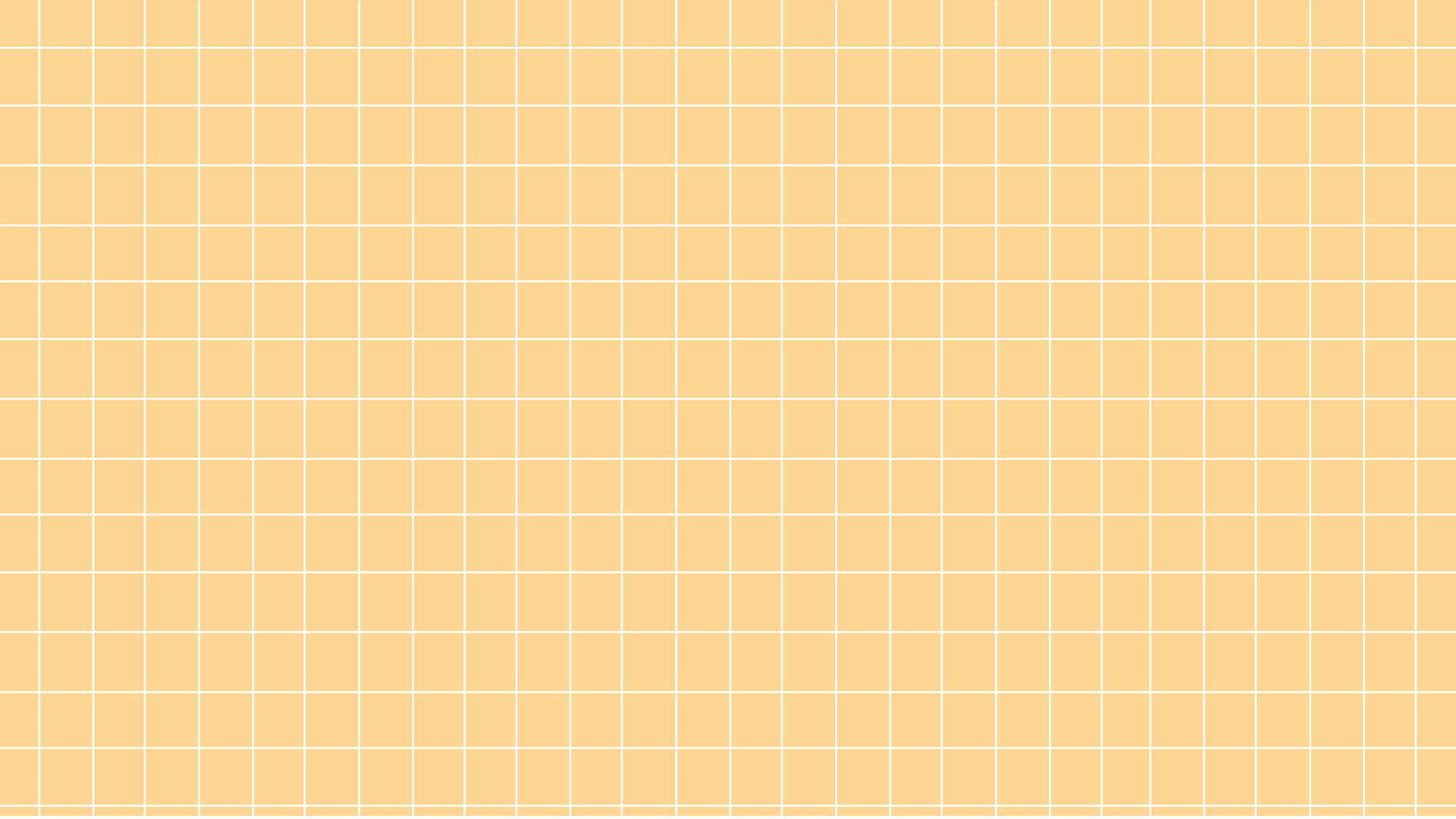 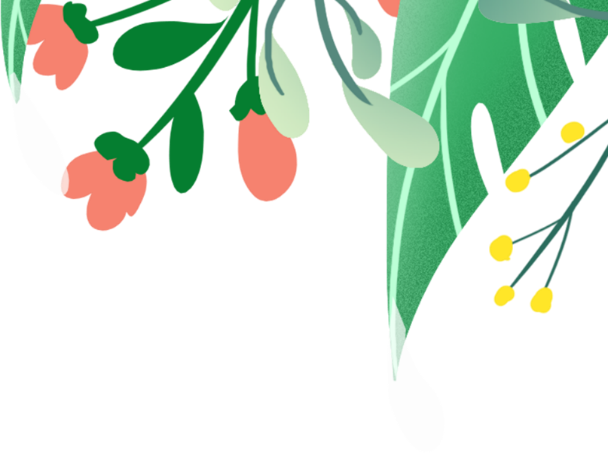 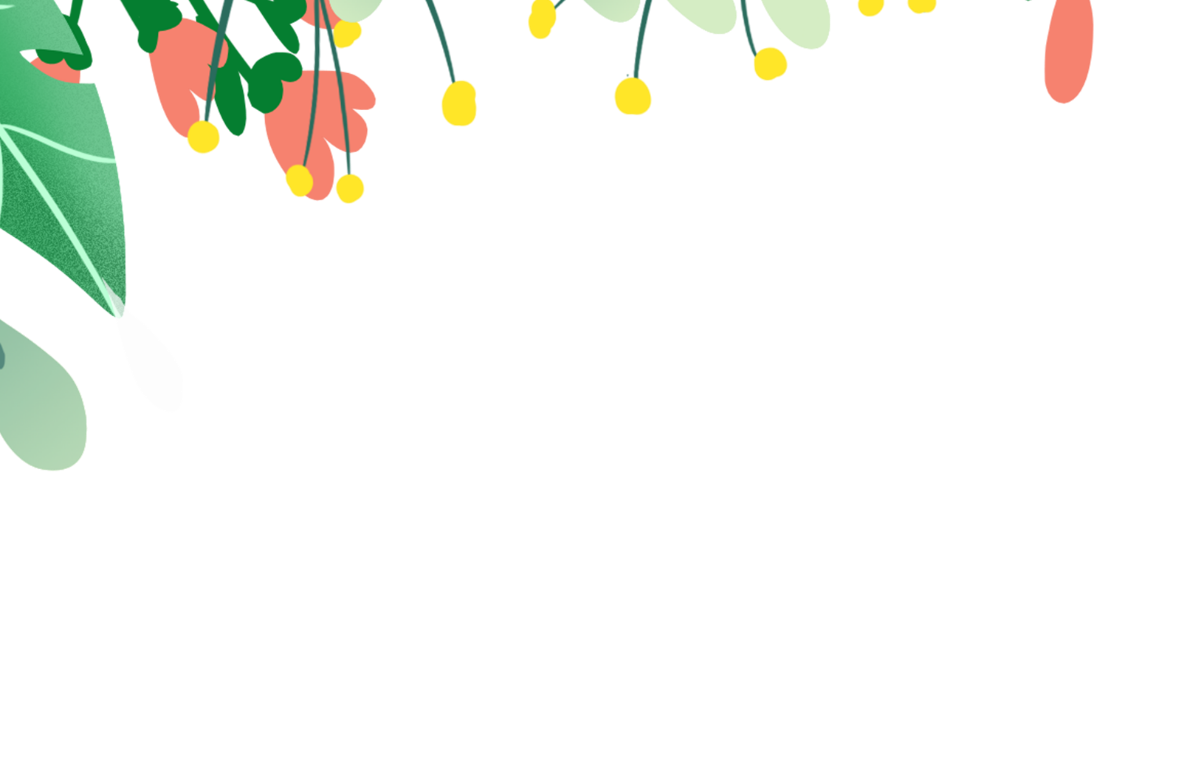 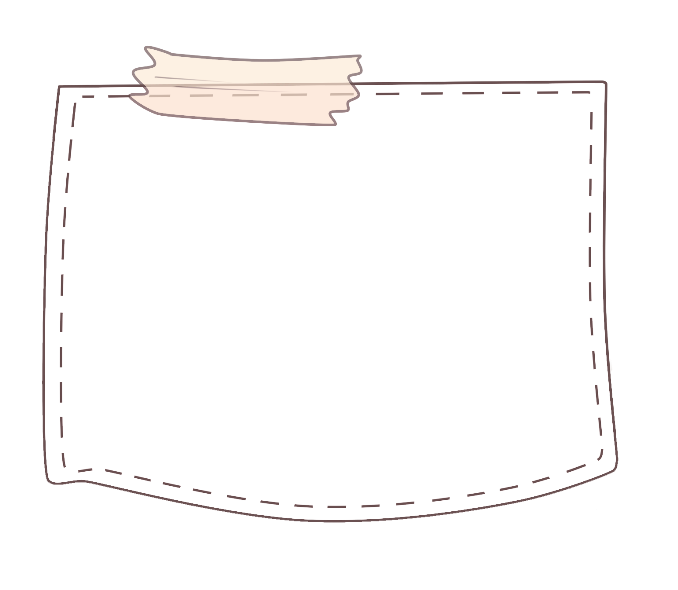 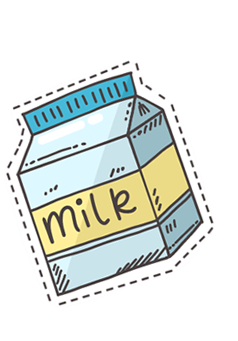 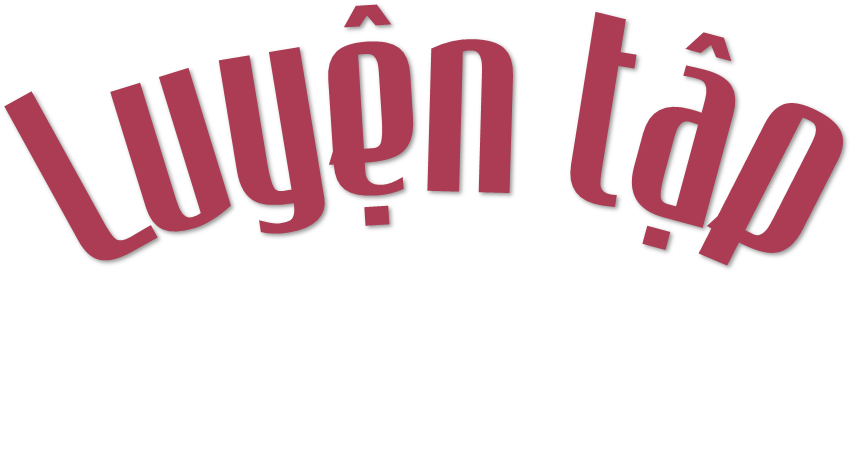 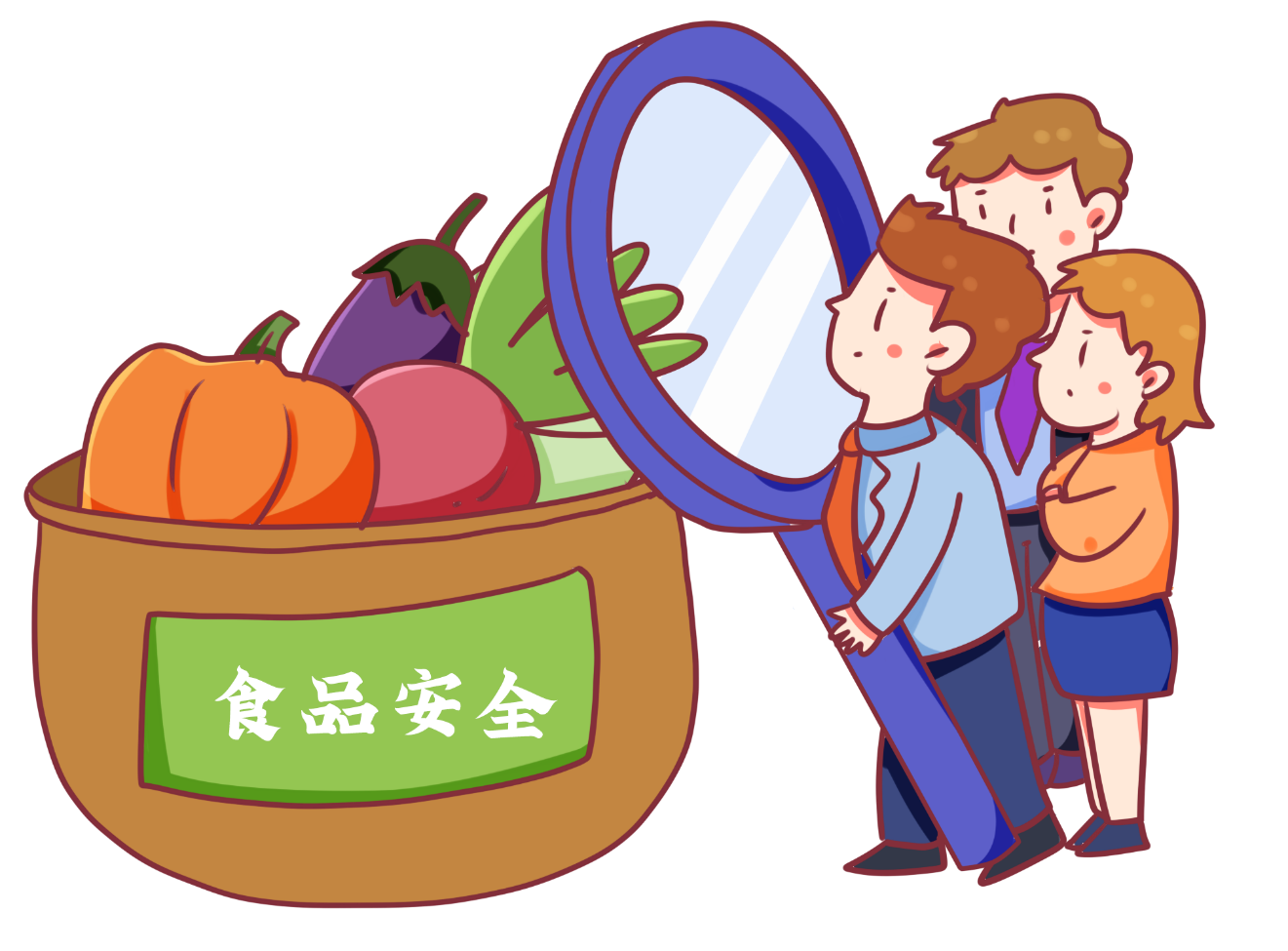 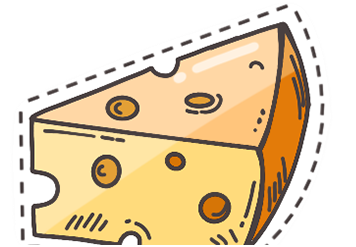 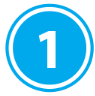 a) Tính và so sánh giá trị hai biểu thức sau:
5 x (4 + 3) và 5 x 4 + 5 x 3.
5 x (4 + 3)
= 5 x 7 = 35
Bằng nhau
5 x 4 + 5 x 3
= 20 + 15 = 35
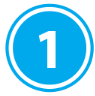 b) Thảo luận nội dung và lấy ví dụ minh hoạ
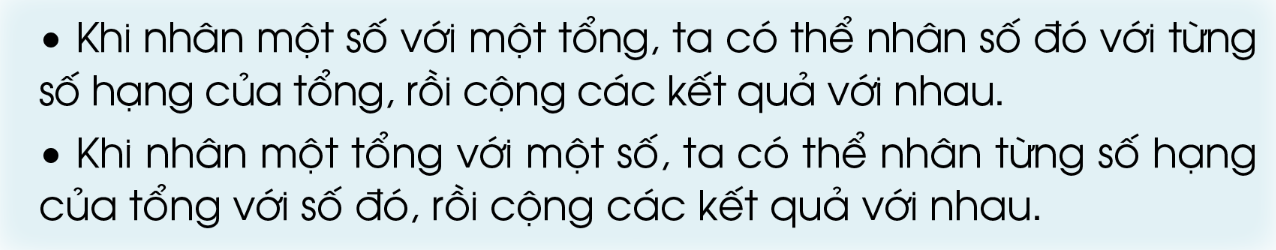 Ví dụ minh họa:
4 x (5 + 7) = 4 x 5 + 4 x 7
              = 20 + 28
    = 48
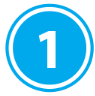 c) Tính:
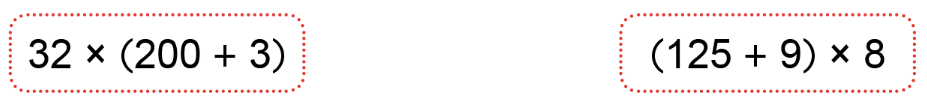 = 125 × 8 + 9 × 8
= 32 × 200 + 32 × 3
= 1000 + 72
= 6 400 + 96
= 1 072
= 6 496
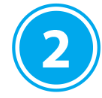 a) Tính và so sánh giá trị của hai biểu thức sau:
6 x (7 – 5) và 6 x 7 – 6 x 5.
6 x (7 – 5)
= 6 x 2 = 12
Bằng nhau
6 x 7 – 6 x 5
= 42 - 30 = 12
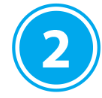 b) Thảo luận nội dung và lấy ví dụ minh hoạ
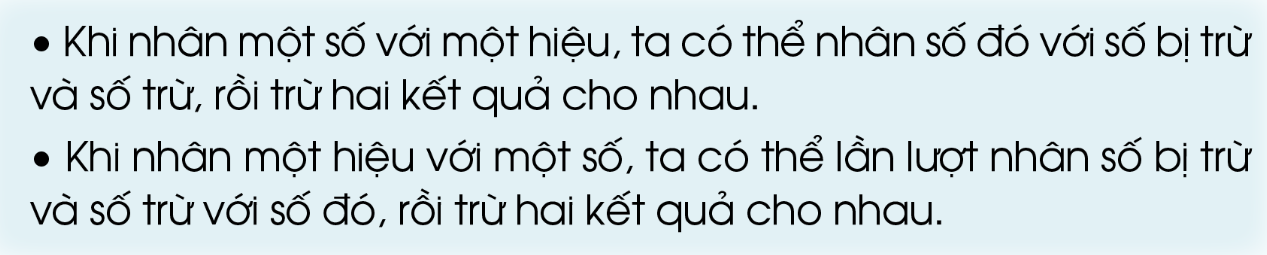 Ví dụ minh họa:
5 x (20 – 4) = 5 x 20 – 5 x 4
              = 100 - 20
    = 80
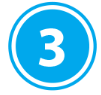 Tính bằng hai cách:
b) 36 x 9 + 64 x 9
a) 93 x 8 + 93 x 2
c) 57 x 8 – 57 x 7
a) 93 x 8 + 93 x 2
93 x 8 + 93 x 2 = 93 x (8 + 2)
Cách 1
= 93 x 10
= 930
Cách 2
93 x 8 + 93 x 2 = 744 + 186
= 930
b) 36 x 9 + 64 x 9
36 x 9 + 64 x 9 = (36 + 64) x 9
Cách 1
= 100 x 9
= 900
Cách 2
36 x 9 + 64 x 9 = 324 + 576
= 900
c) 57 x 8 – 57 x 7
57 x 8 – 57 x 7 = 57 x (8 – 7)
Cách 1
= 57 x 1
= 57
Cách 2
57 x 8 – 57 x 7 = 456 – 399
= 57
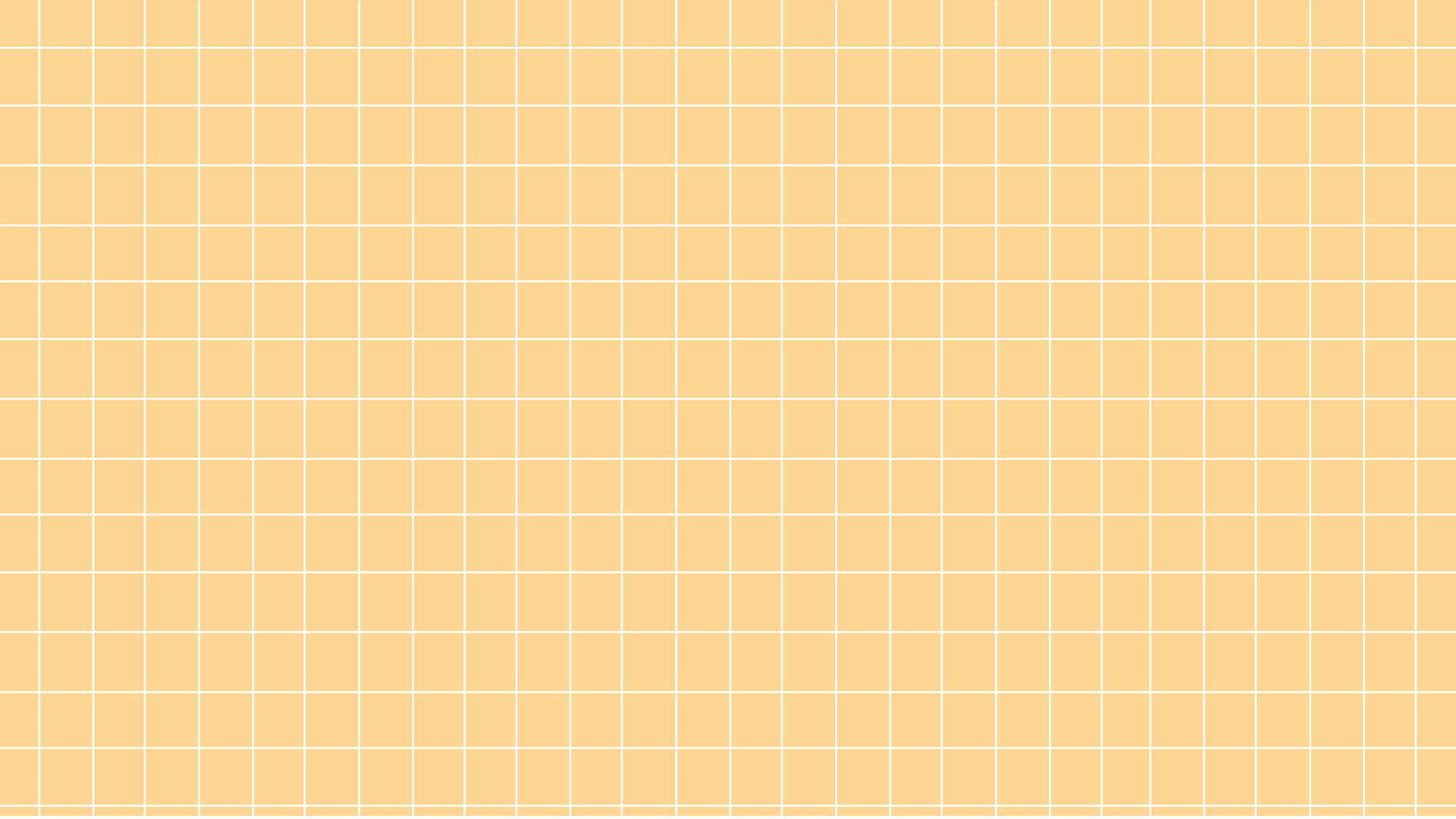 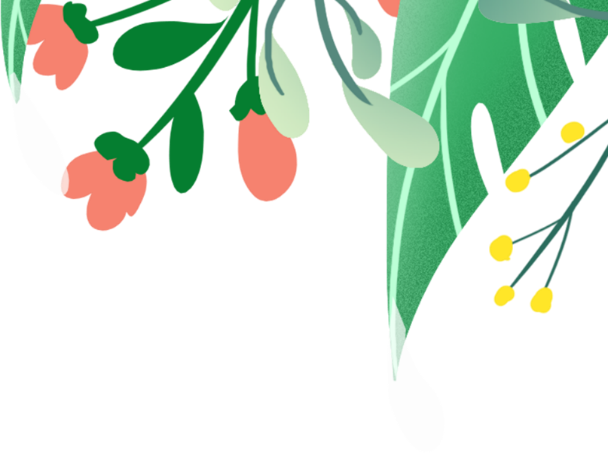 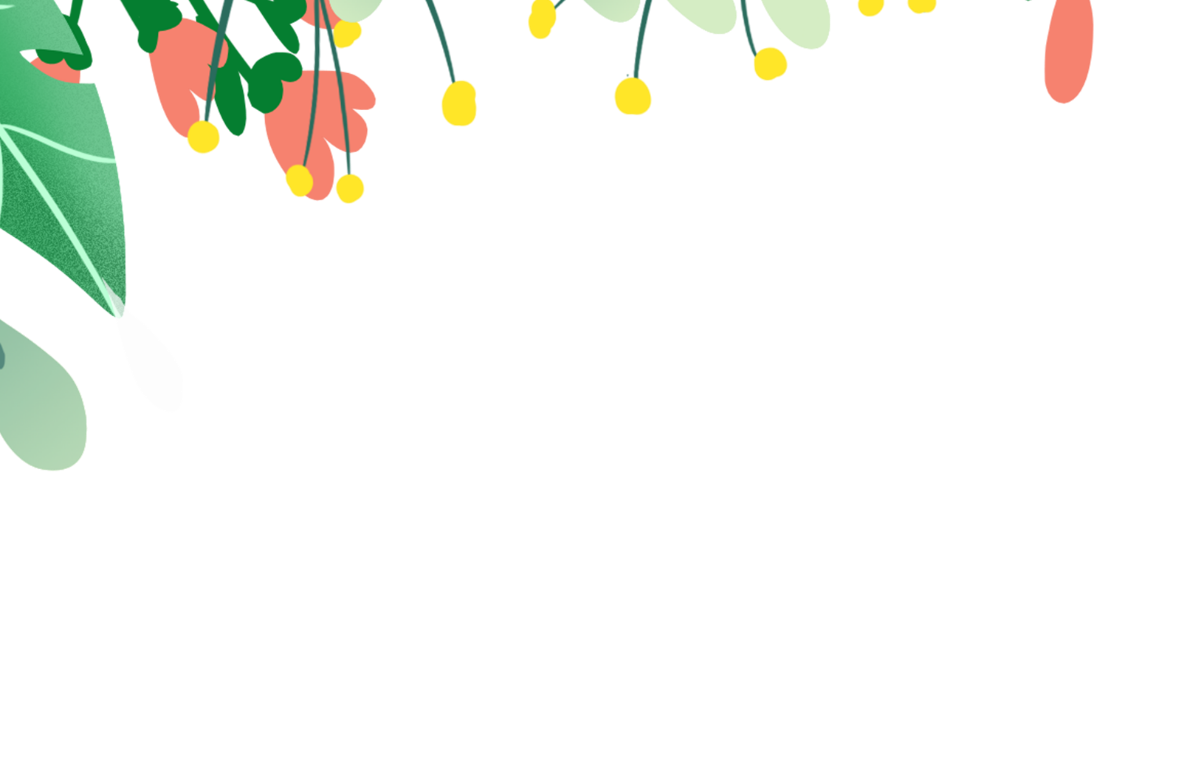 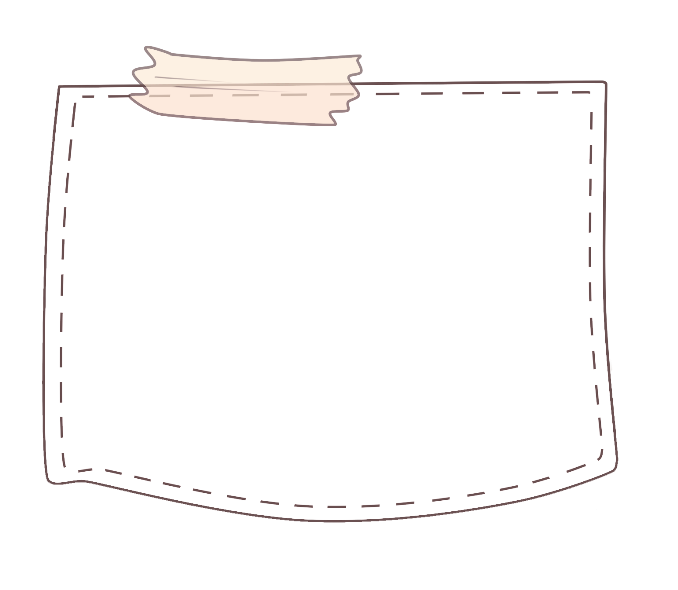 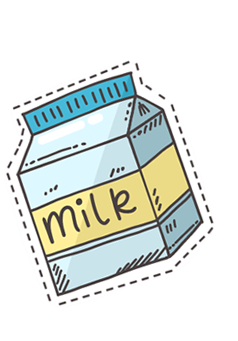 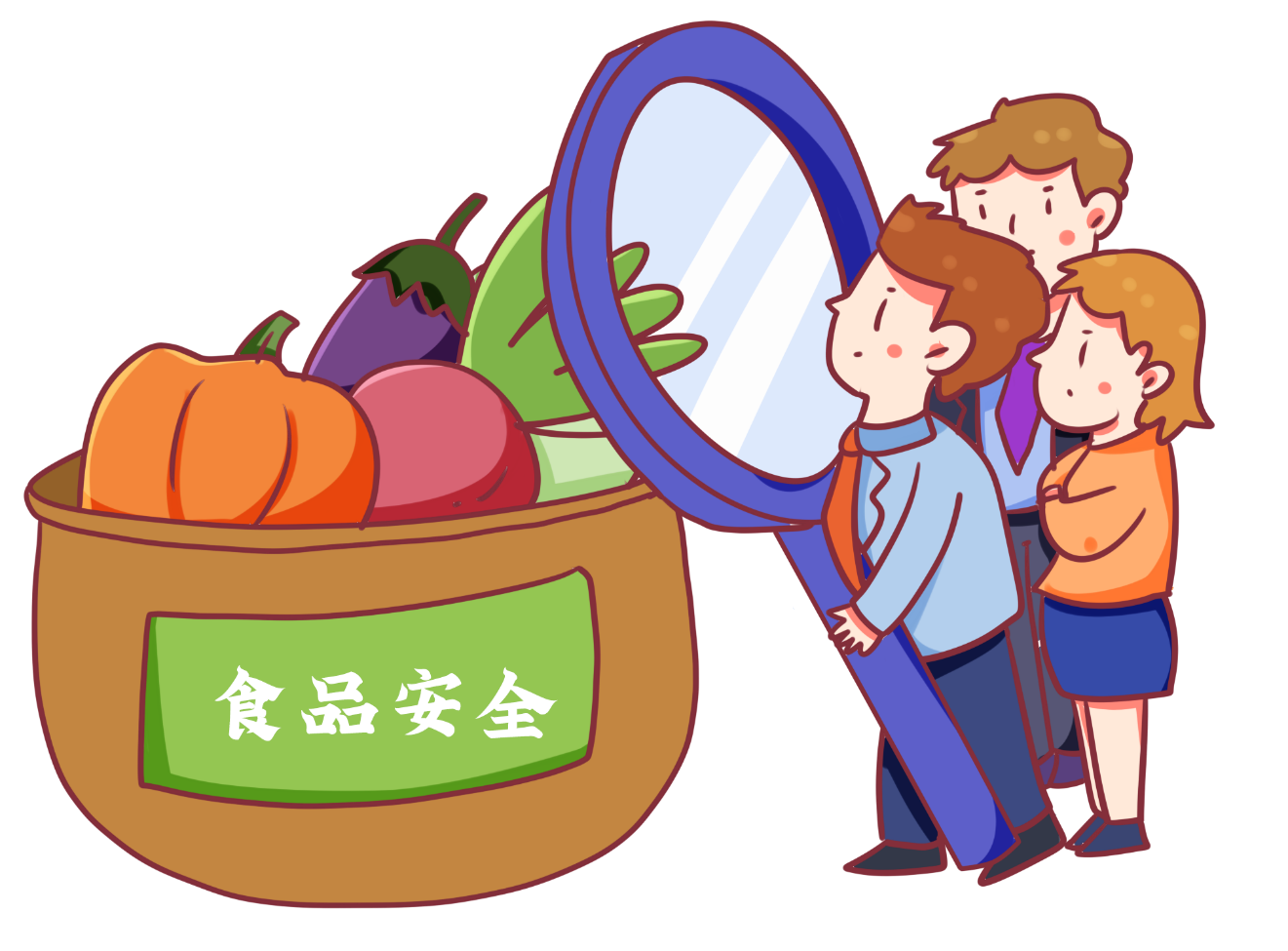 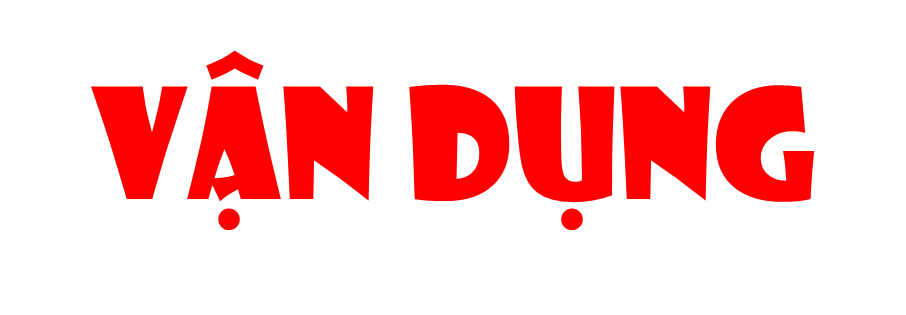 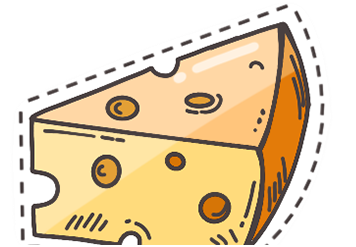 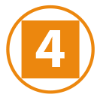 Minh đã giúp bác Phú tính số viên gạch ốp tường bếp theo hai cách dưới đây:
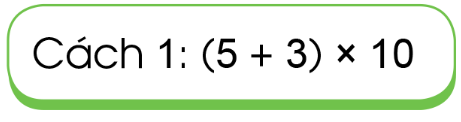 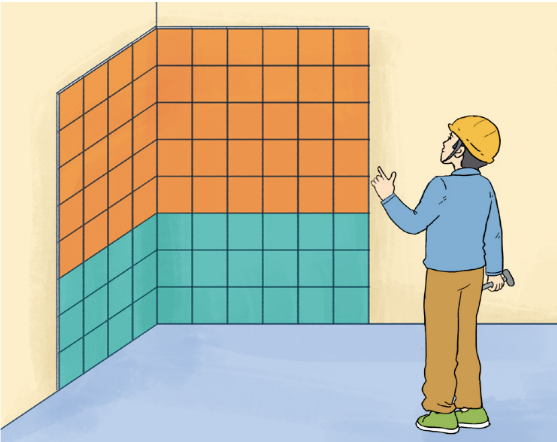 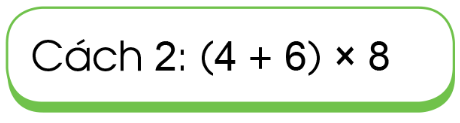 Em hãy thảo luận về hai cách tính trên.
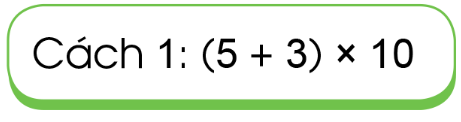 Bạn Minh đếm trong 1 cột có 5 viên gạch màu cam và 3 viên gạch màu xanh và có tất cả 10 cột như thế. Vậy biểu thức tính là (5 + 3) x 10
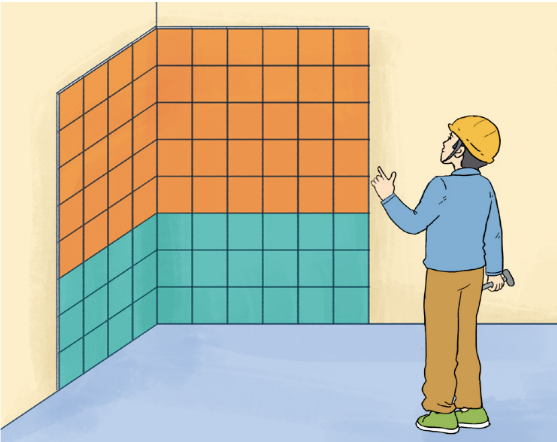 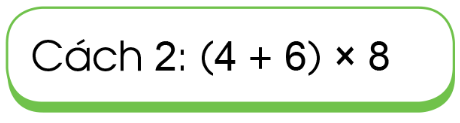 Bạn Minh đếm mỗi hàng ngang có 4 viên gạch hoặc 6 viên gạch, có tất cả 8 hàng ngang như thế.
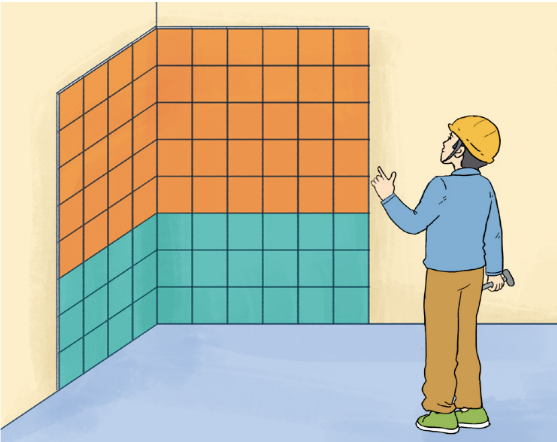 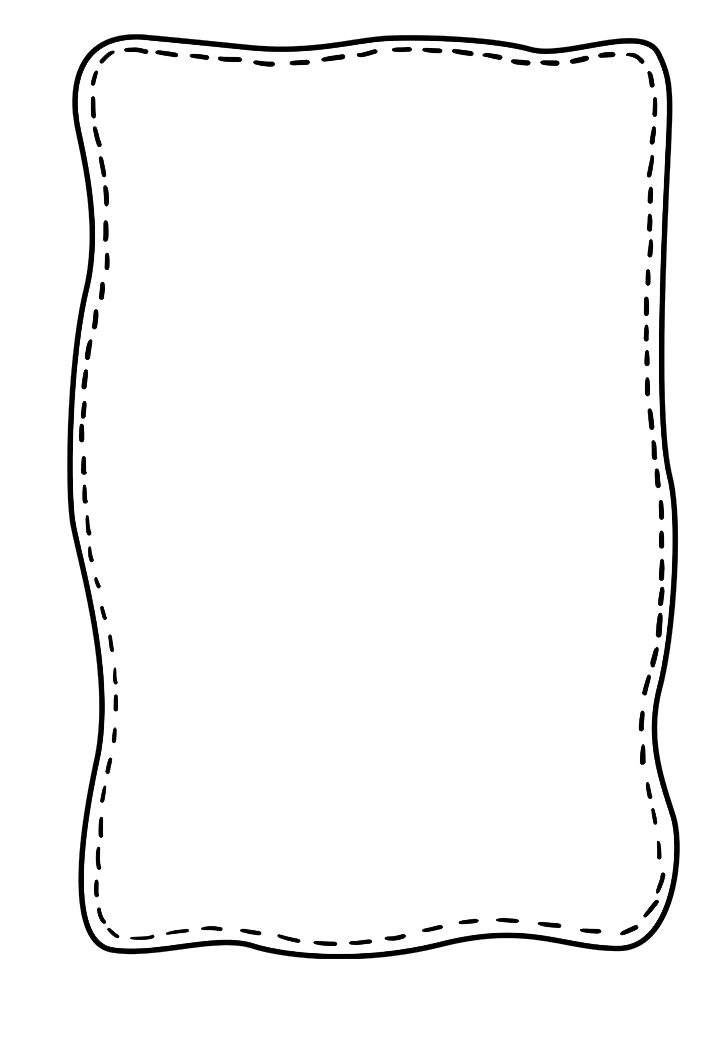 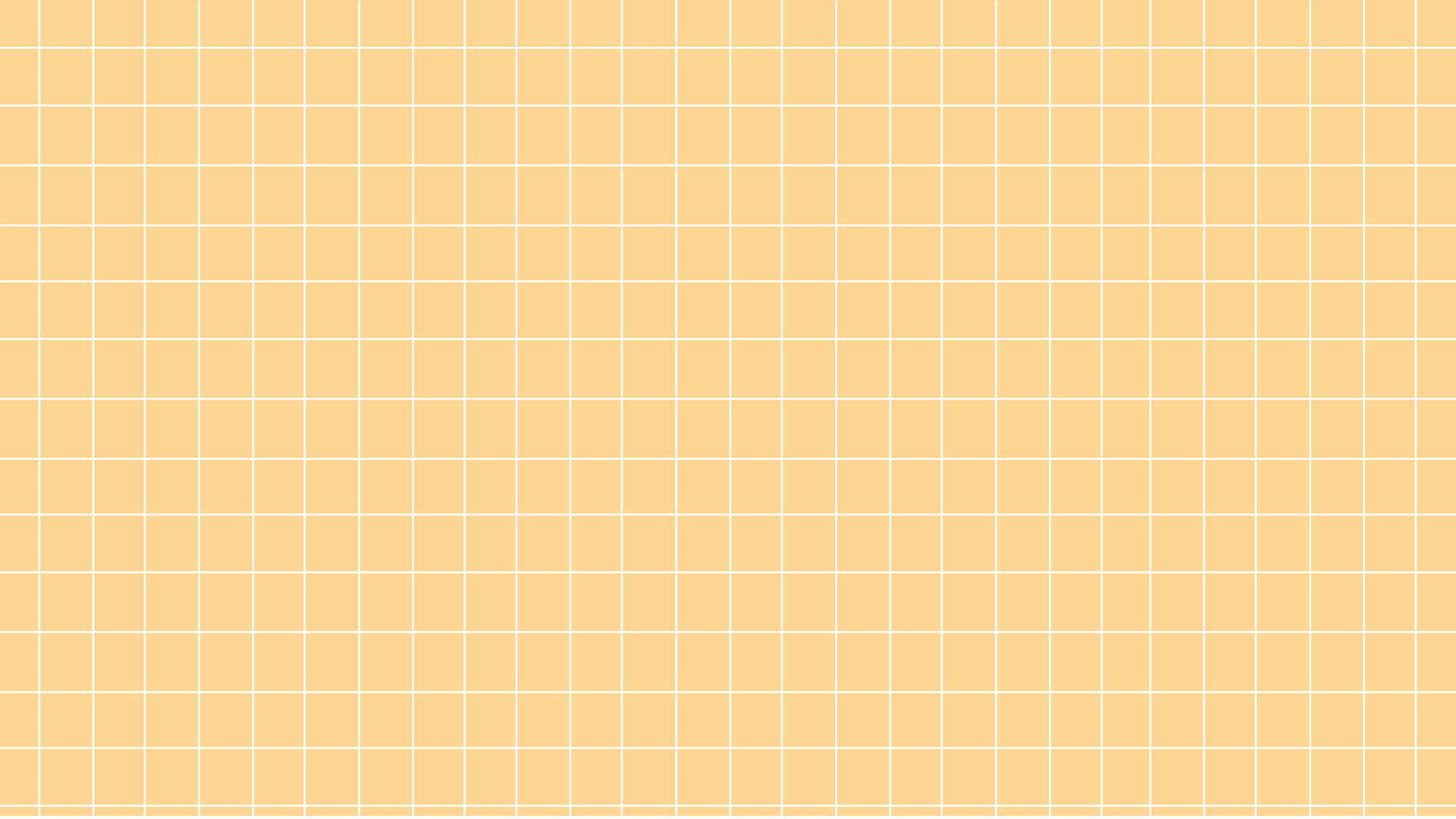 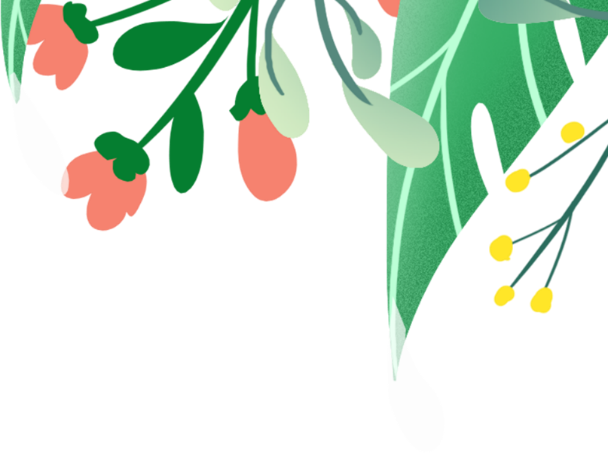 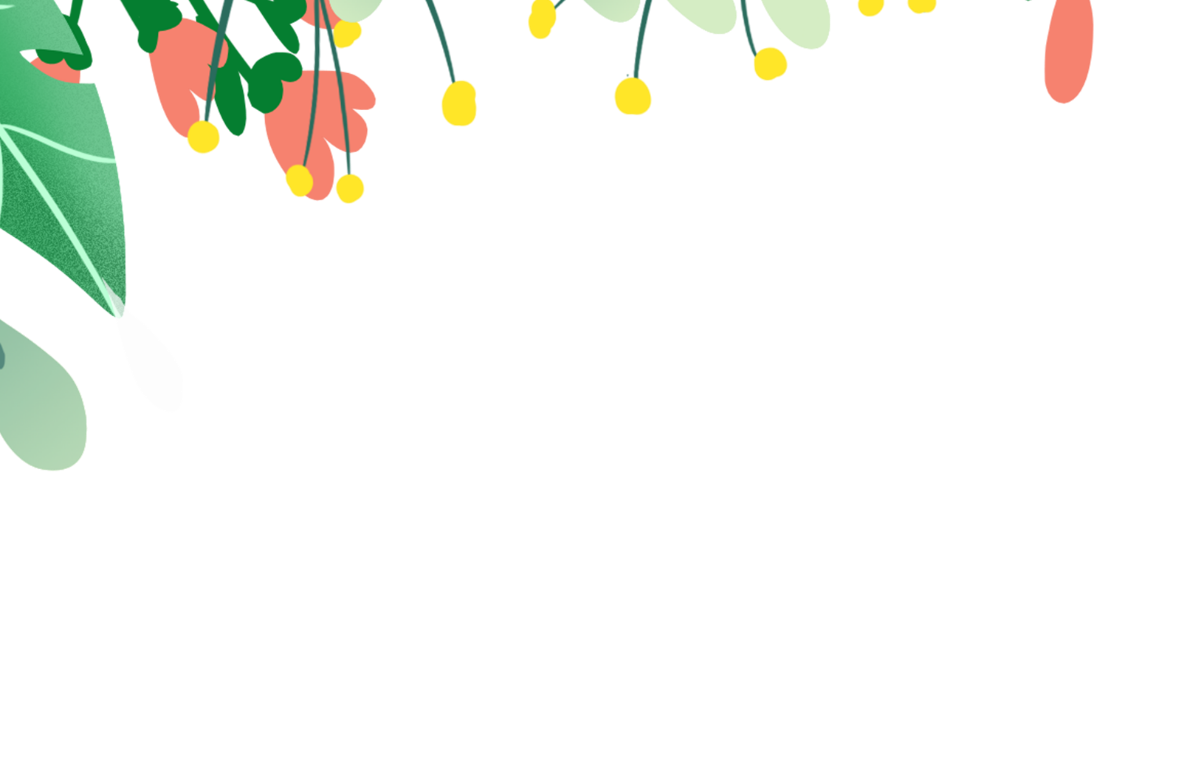 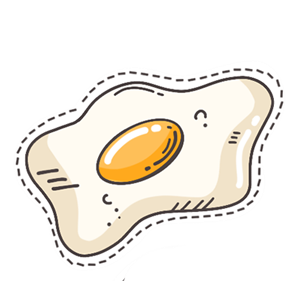 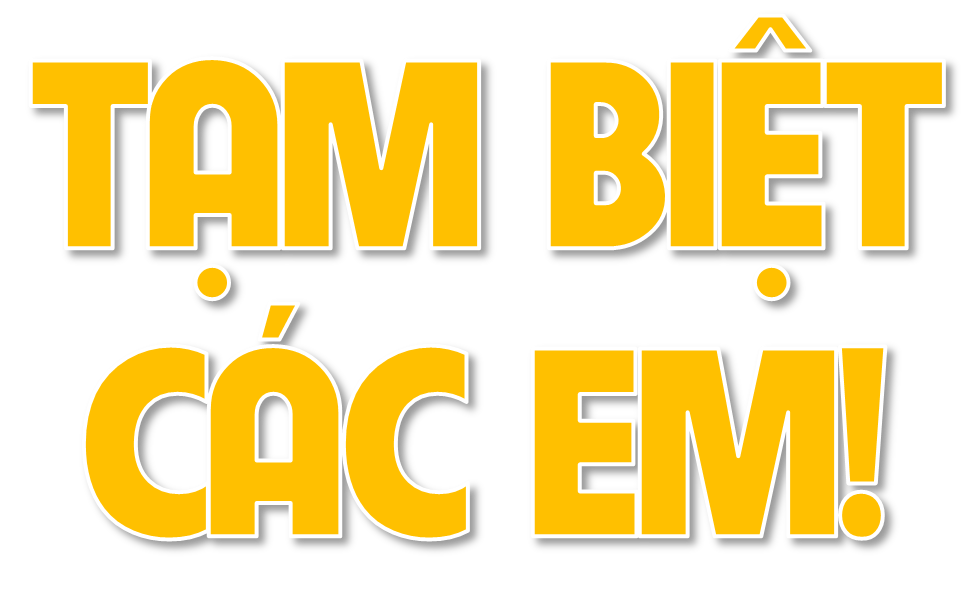 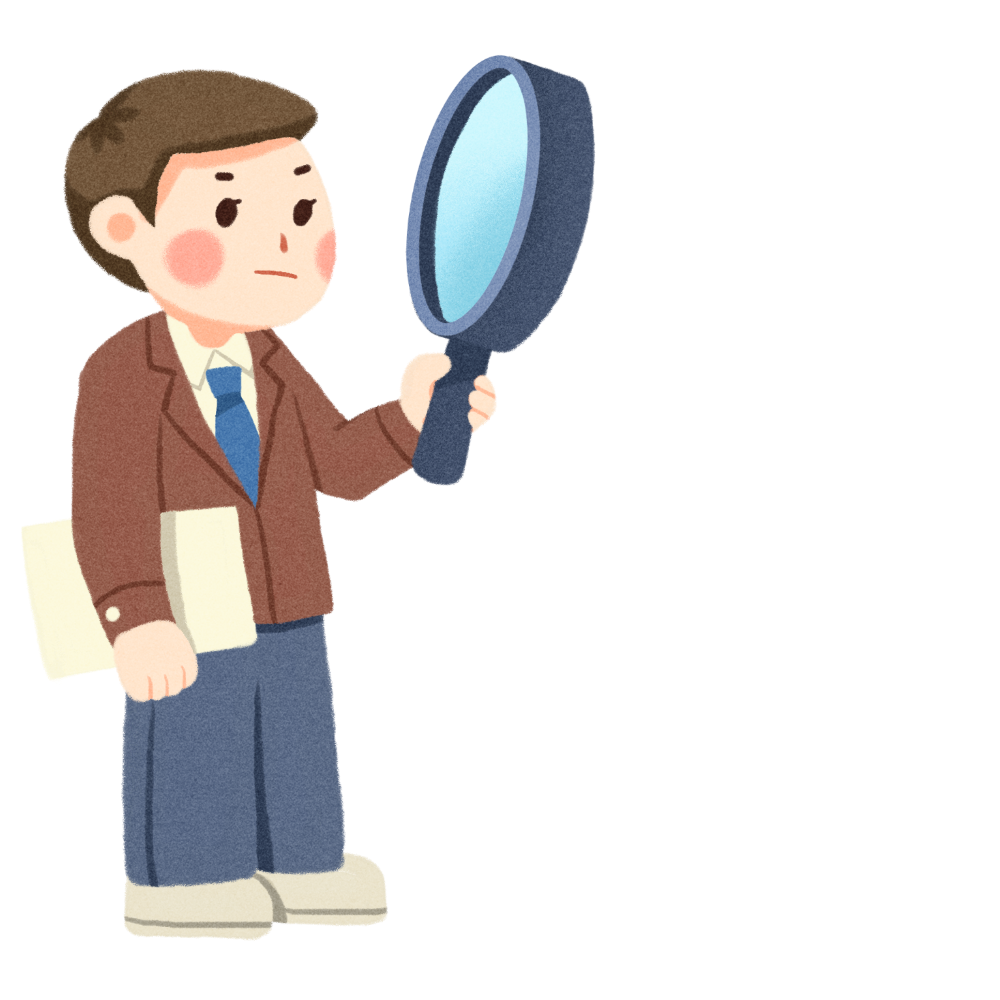 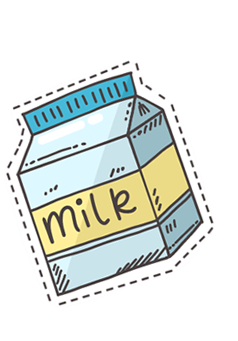 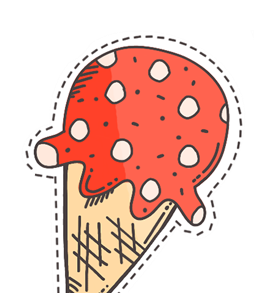